Les missions de votre APC
Assistant(e) de Prévention de Circonscription
Patricia ODILLE  Conseillère de prévention départementale
Avril 2023
BLANCHARD Camillesst-circo.charolles@ac-dijon.fr03 85 84 59 00
(décharge : mardi)
Conseille sur tout ce qui a un lien avec la sécurité, la santé et les conditions de travail
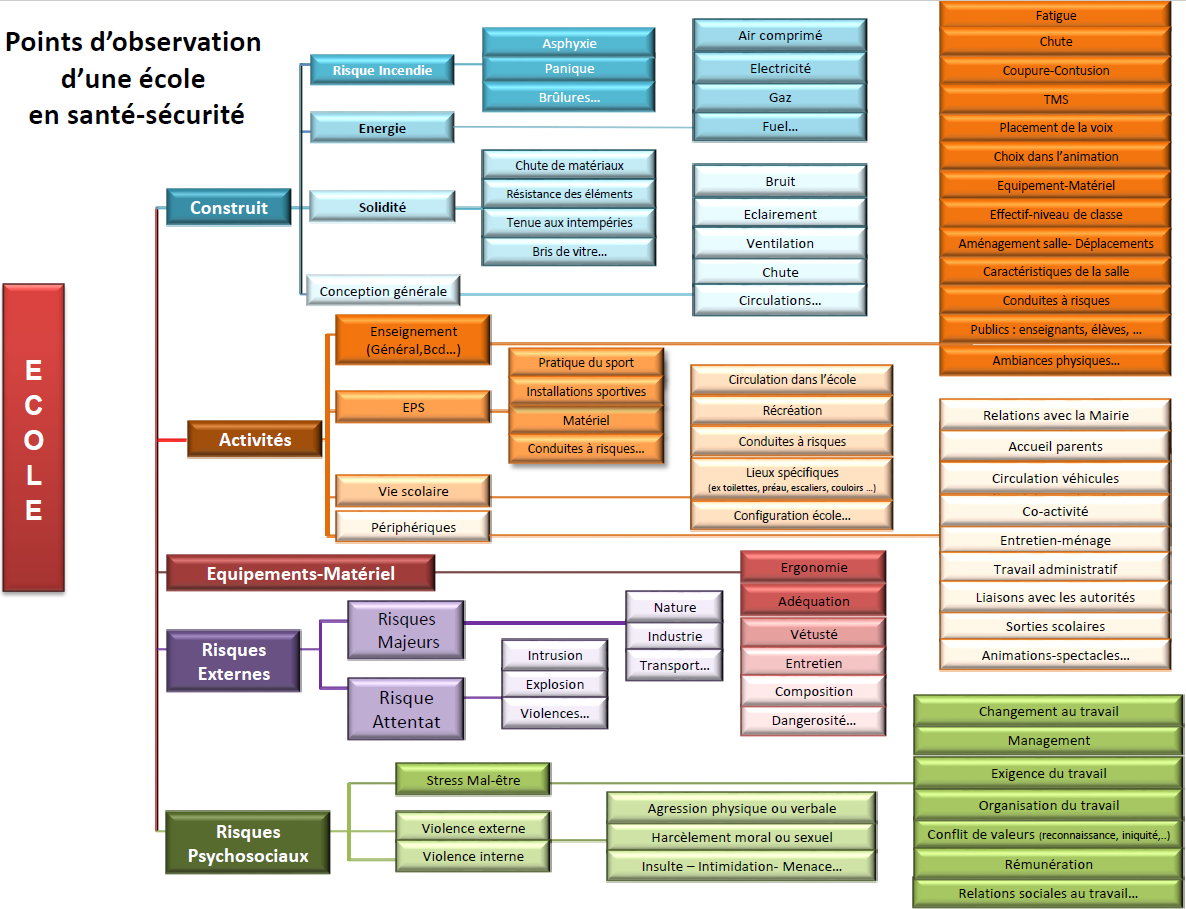 Le calendrier des différents exercices vous sera envoyé très prochainement.
Il y a également :
L’EMS (équipe mobile de sécurité)
Les correspondants sûreté police ou gendarmerie
[Speaker Notes: Page à actualiser en fonction des consignes données à la rentrée.]
Lien avec l’IEN, la CPD
Lien avec la DASEN, 
	la formation spécialisée en matière de santé, de sécurité et des conditions de travail,
	le médecin de prévention,
	l’assistante sociale des personnels,
	…